Human rights
A framework for critical analysis
Analysis
What is analysis?  

Making sense of what is going on 

Organizing facts into a coherent story

Requires a framework
[Speaker Notes: Making sense of what is going on – not just knowing the facts, but putting the facts together in a way that makes some larger sense

So for this kind of analysis, we need to know what larger sense we are talking about – the framework]
Framework
Parameters or guiding criteria for analysis 
Identify what’s important/relevant
Focus and direct the analysis
Provide normative orientation

Frameworks supply perspective and provide meaning
They help us explain and interpret the world
[Speaker Notes: To talk about human rights as a framework is to talk about how we can use what we know about human rights to do this kind of analysis – of historical events, current events, film, literature, art, whatever.
This requires going beyond understanding what the various treaties say, what the content of human rights is
It requires thinking about the event or text or images in terms of its human rights implications, and with an eye toward what human rights do and mean.]
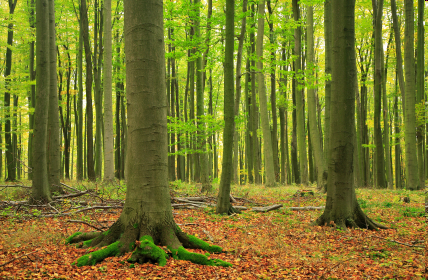 The HR Framework
What are human rights for?

Equality

Freedom

Limiting abuses of power

Enabling people to live with dignity
[Speaker Notes: So, let’s talk about what this framework might look like.
What can we say about what human rights are for, what people use them to do politically?
Equality
Dignity
Leveling hierarchies
Limiting/resisting abuses of power]
The HR Framework
What ELSE are HR for?
Rhetorical cover for other interests
Reassertion of privilege
Tool of interference in other countries’ politics

Have to take the good with the bad
[Speaker Notes: Also a dark side of this
Rhetorical cover for other political interests
Tool to interfere in other countries’ politics]
Article 28, UDHR
Everyone is entitled to a social and international order in which the rights and freedoms set forth in this Declaration can be fully realized.
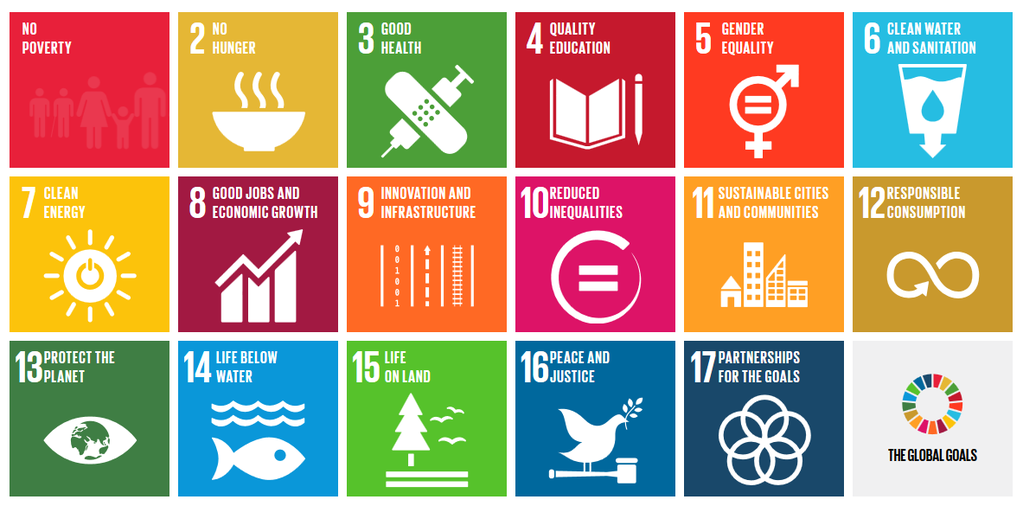 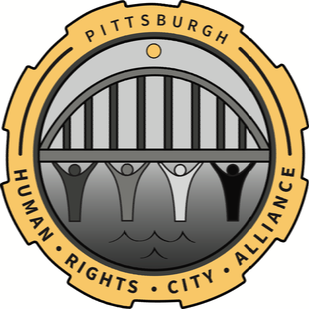